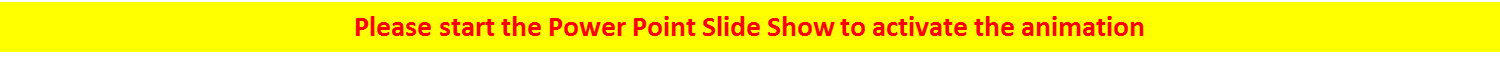 Animation: Texas Convection anaglyph imagery2101UTC 4th June to 0301UTC 5th June 2019 (5frames per second)
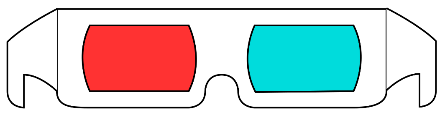 image from Wikipedia
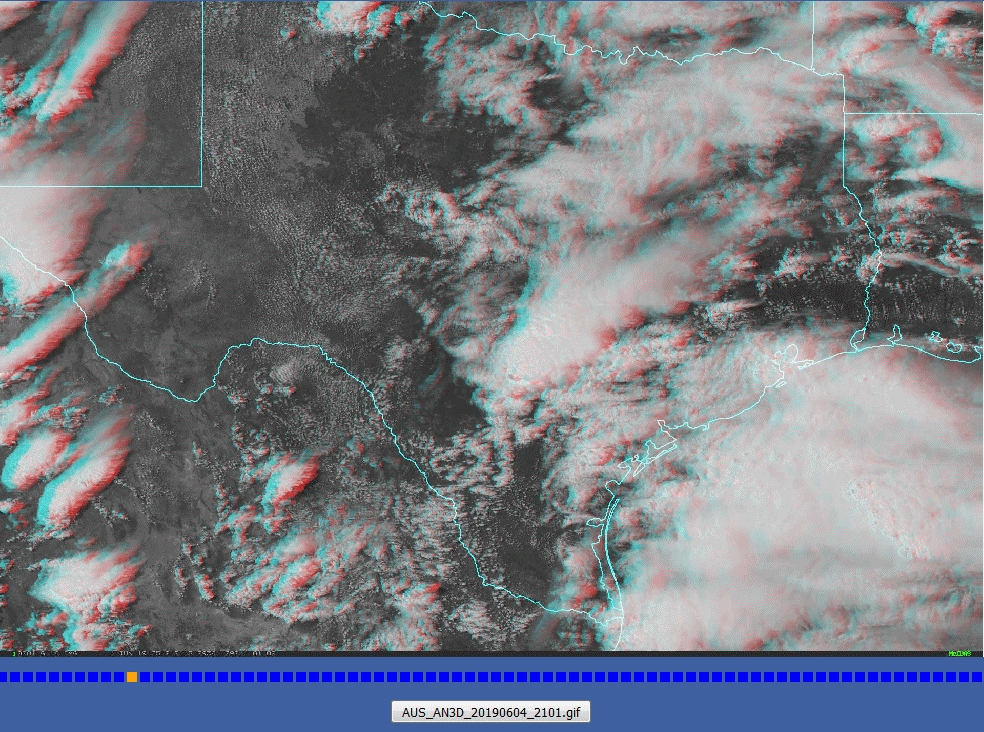 Texas
animations from CONUS imagery presented by Embry-Riddle Aeronautical University